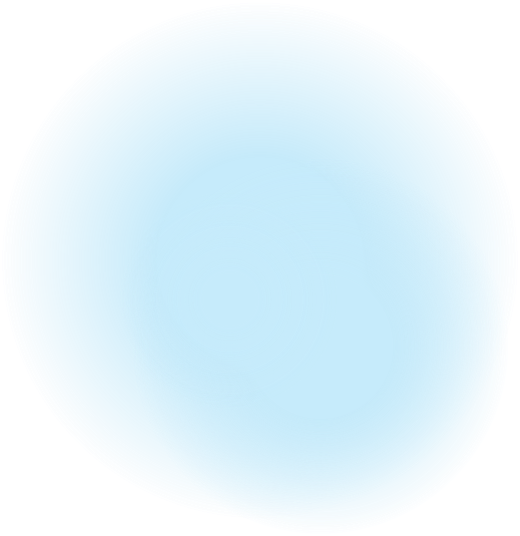 Office of the President Handbook
[Speaker Notes: Welcome to the MPI Office of the President Role-Specific Training

By now you have attended your Board 101 training, and hopefully a Board Orientation session, and have some basic understanding of what it means to serve on a board of directors.  Today will be more focused on understanding who MPI is and how your chapter works in conjunction with MPI Global to serve the members and move the mission of the organization forward.]
OFFICE OF THE PRESIDENT ROLES Overview
President
Face of the chapter; listen to chapter members; lead strategy; manage the Board

Immediate Past President
Nominations & Governance Chair; advisor and mentor to President

President-Elect
Very involved in leadership development, attends committee meetings, assist current chapter President
LEADERSHIP RESPONSIBILITIES
Full Value Concept
Servant leadership“Freedom within a framework”
Psychological safetyAccountability 
Clear direction
Professional growth
Activity alignment
Clear visionHigh morale
[Speaker Notes: What does board leadership look like?

-- It’s about remembering whom are you serving.  As a board, you are serving your membership, and as a member of the OOP, you are also serving your board.  This is the definition of Servant Leadership.  

- The board is looking to you to give them “freedom within a framework” – i.e. you set the vision and parameters but support each board member’s personal style for getting the work done.  It’s not about you.  Tap into your team, understand their leadership skills and how they operate….lead to their strengths, not yours

- Establish “psychological safety”.  This means to cultivate an environment where creative abrasion is encouraged in a respectful manner.  These safe conversations are often where growth can be achieved! Be willing to address conflict in a fair and equitable manner. Uphold the principles of professionalism. 

Hold board members accountable to their commitments and lead by example.  Be on time, be prepared, show up, and be available.  That way you can expect the same from the board members.  If you are too busy with work and life, they will be too. Don’t ask them to do something that you would not be willing to do. 

Provide and reiterate a clear mission and vision.  Define what success looks like – “you need to name it to claim it”. 

- Provide regular feedback and remember that chapter leaders often volunteer for professional growth opportunities – help them learn the ropes and improve personal and team performance.  

- Ensure board members are aligned in their efforts.  Working in silos results in duplicative work, inefficiencies, and confusion.

Set the tone for positive board morale.  There is a saying that “Culture eats strategy for breakfast.”  You can teach strategy, but it can take years to fix a toxic culture.  Be supportive, acknowledge contributions, celebrate small wins.  Help make the experience fun!]
LAYING THE FOUNDATION
Ensure your team knows the following before your year begins – these are best communicated through a board orientation and at chapter retreats:
Requirements 
Expectations
Accountability
Role Descriptions
 Role Readiness
Financial Acumen
Governance Documents
[Speaker Notes: The President’s role is to ensure that the board is successfully managing the plans set forth as a whole.  It is not his/her job to do the tactical work; his/her responsibility is to define strategy, track progress, and provide general oversight.   

The PE’s main job is to learn.  This is typically done through interacting with board committees and providing leadership development to board members.  

The IPP should be mentoring the President and leading the Nominations committee.  Succession planning is EVERYONE’S job but is a particular focus for both the IPP (as chair of the Nominations Committee) and the PE (who also sits on the Nominations Committee and who will be planning their board composition). 

Job descriptions or roadmaps are key to understanding your specific responsibilities outside of overall board management and oversight.

Don’t assume that board members automatically understand the division of labor in the OOP.  Be prepared to explain who does what, where duties may overlap, and who receives varied communications.

Requirements: Board attendance for ALL board meetings and retreats (in person or virtually is up to you).  Submission of monthly board reports.
Expectations:  Have expectation conversations with each department – what do you expect from them and what can they expect from you?
Accountability:  What qualifies as an excused absence? How do board members prefer to receive feedback when they are not meeting expectations?  What derelictions of duty might necessitate removal? Have clear ground rules in place prior to needing to deal with a situation.
Role Descriptions:  Do they have their job descriptions and understand their role and responsibilities?  Did they take their assigned trainings? Have they asked clarifying questions, when necessary?
Role Readiness:  Did they participate in transition meetings for their new role? Do they understanding how to ensure business continuity and how to implement new initiatives?
Financial Acumen:  Do they know how to read financial statements and manage the budget?  What training is needed to assist them in understanding the numbers?
Governance Documents:  Did they receive and read a copy of your bylaws and policy manual?   Did they sign their conflict of interest form?  Do they understand the significance of these documents?]
SHARED RESPONSIBILITIES OF THE OOP
WRITE YOUR SUBTITLE HERE
CHAPTER PERFORMANCE STANDARDS
NONSCORED STANDARDS
SCORED STANDARDS
MEMBERSHIP SATISFACTION & GROWTH
COMMUNICATION & BRAND
ADMINISTRATION & FINANCE
LEADERSHIP & ENGAGEMENT
EDUCATIONAL OFFERINGS
[Speaker Notes: Membership Satisfaction & Growth, Admin & Finance & Educational Offerings are all scored and Communication & Brand and Leadership & Engagement are not scored/incentivized.

Annual Performance Standards are part of your partnership with MPI.

There are three that are scored KPIs and impact how the chapter is incentivized
Membership Satisfaction & Engagement of Services - Membership Satisfaction, Retention, Net Member Growth y/y and Non-Member Conversion Rate
Administrative & Financial – Net Profit, reserves, governance and compliance
Education – 4 education offerings and content satisfaction

Then there are two more that we collectively monitor, yet aren’t officially scored or inventized
Leadership – Succession, Volunteer Ratio and attending global trainings
Communications – Brand standards and web/SM outlets

In your role, you are responsible for ensuring that the board understands 1) what these standards are, 2) what it takes to be considered “sustaining” for these standards, and 3) how to manage the business to target these key areas.  Your Chapter Operations Manager will be reviewing with you where your chapter currently sits as a yearend assessment, typically in September for the previous fiscal year and then again in February for the current fiscal year as a mid-point assessment.    It is key that you meet with each of your various board departments to review their areas, the needs associated, and any concerns for performing against these targets.]
BYLAW Simplification CHANGES
Requirements
AFTER
BEFORE
40 (standard rebate)
20 (reduced bylaws/policies; start-up rebate & $1K funding)
50 (standard rebate)
30 (reduced bylaws/policies; start-up rebate & $1K funding)
Chapter member minimum:
Club member minimum:
5 minimum Officers: OOP, VP Finance, VP MembershipRoles only: VP Marketing, VP Education
7 minimum: OOP, VP Finance, VP Membership, VP Marketing, VP Education
Board Officers Minimum
20
Board Officers Maximum
25
4
Board Meetings Minimum
6
Education Events Minimum
6 (pre-pandemic)
4
1X
Annual Performance Reviews
2X
Annual Retreats
2X (annual plus midyear)
1X (midyear optional)
Discretionary/Optional
Financial Audit Review
Required
Two back-to-back deemed BOD resignation
Board Meeting Absences
Flexibility in attendance of board meetings
Integrated bylaws and policies
Global and Chapter Standards
Separated bylaws and policies; Appendix added
[Speaker Notes: If that was high level, here is the nitty gritty!

It’s important to reinforce that these changes are intended to simplify the leadership experience by reducing required minimums.

These minimums will help our Chapter network grow and remain sustainable and that much of the adjustments are done to create minimums for those Chapters 

For the majority of our Chapters, these minimums are already being exceeded and that is absolutely fine.

On the left, you see the existing Chapter Requirements; on the right are the NEW Chapter requirements, which will be effective starting July 1

Some areas that I want to highlight:
First, our chapter minimums are going to drop from 50 to 40 and assume our start-up model and clubs will go from 30 to 20, converting to an informal model
Next, our required minimum board of directors will be reduced from seven to five, with the Office of the Presidency, VP Finance and VP Membership serving as required officers, while VP Marketing and VP Education can be absorbed by the required officer volunteers
Minimum required Board meetings will be reduced to four from its current model of having six
Annual education events, which was reduced from six to four during the pandemic, will remain at four ongoing – note that these are education events and again are just the required minimum
Both Performance Reviews and Retreats will each drop from required two per year to just one, with a midyear retreat becoming optional.
Annual financial audit reviews will become optional now, where they are currently required

I want to reinforce again that these adjustments are setting minimum requirements for Chapter governance. This is very important to understand.

I’ll review these again in more depth during our Presidents Office breakout.]
CHAPTER ADMINISTRATION
Paid vendor contracted by the chapter BOD 
Scope of Services – know your needs 
Clear division of labor (who does what)
Compensation determined and approved by BOD
Annual performance review with OOP

Your Chapter Administrator is an important resource and partner!
[Speaker Notes: If your chapter works with an administrator or association management company, you want to ensure you have some practices in place to support the overall management of these roles and services.

 - Sourcing and Contracting: Administrative support is sourced and contracted at the chapter level, so the chapter is responsible for the administrator’s contract. Typically, this administrator is managed and reviewed by the Office of the President. Does your chapter have a policy that states who reviews the contract, signs contracts, determines price increases, etc.?  The board has the authority unless otherwise stated. 
 - Scope of Services: All chapters vary in their defined scope of services; it is up to the board as to what responsibilities to assign to the administrator.  Common responsibilities include bookkeeping, marketing communications, event registration, etc.  However, this is completely up to you to determine.

- Clear Division of Labor: Each board member should be given a copy of the scope of services and understand what is their responsibility versus the administrator’s.  Often, there is a lot of crossover and confusion and this is where you risk the ball being dropped because each are not clear on who is responsible for what. It is wise to review your scope of services annually to see if any updates or changes need to be made.  Partnership with your administrator is key, they can help you understand in what areas changes may be helpful based on the experience they have from year over year.  

 - Compensation: The fees associated with the contracts are also determined at the chapter level and are defined by the scope of service. Fees can vary from region to region and/or based on how extensive the scope of services is. Comparing prices from West Coast to Mid West, for example, might not be comparable due to cost of living differences.

 - Annual Performance Review: All chapters should provide an annual review of services for the administrator.  This should be a conversation - they review their partnership with you and you with them.  It’s important to remember these are vendors you have contracted for specific services, not full-time employees.  You should be reviewing performance of the scope of services, not the person. Often, we hear that a review was not performed because the board is such good friends with the administrator.  While it can be awkward to review someone perceived as a loyal friend, remember that it is your fiduciary responsibility.   If you keep the conversation centered on the work and not the person, those conversations should be easier.  The Performance Review should be shared with the board and agreed upon in advance of delivery.

- Valuable Partner: If you are not partnering with your administrator to support your overall efforts, you missing out on a great resource!  They can be a valuable guide in helping you achieve your goals, membership growth, operational excellence, and succession planning.  Depend on them specifically to help you stay on track with governance, MPI global requirements, and timelines.]
01
CHAPTER ADMINISTRATOR
02
Contract language includes terms from the CAP Policy Manual Addendum found on the CLRP
Must provide proof of business license and general liability insurance.
Policies & Guidelines
[Speaker Notes: Language from CAP Policy Manual (for reference – as of 3-27-22):
To: MPI ChaptersFrom: MPI GlobalRe: Chapter Policy Addendum – CAP Program Date: September 13, 2018 
As part of MPI’s ongoing initiative to support our chapters the Chapter Administrator Program (CAP) was developed. This program offers our chapters the resources to support your paid Administrators in providing quality services that adhere to MPI’s best practices which are aligned with the Association Management Company Industry and non-profit management standards. This program will be launched to all chapters on September 13, 2018 and will require the following policies and procedures to be added to your policy manual effective immediately. Note the policies in this addendum will replace the current required policies provided May 2015. 
Policies – To be added under Section 7. Paid Staff Administrators 
Contracts for any chapter administrator or paid staff services will require the following language included in contracts and/or scope of services by January 30, 2019. This includes all existing/future contracts. 
Chapter Administrators and their support staff will represent the chapter and MPI Global in a professional manner adhering to the Principles of Professionalism Guidelines provided by MPI Global. 
Chapter Administrators and their support staff will follow all MPI Global and Chapter Bylaws, Policy & Procedures, Financial budgeting requirements and any other defined requirements set forth by Chapter or MPI Global. 
Chapter Administrators are required to adhere to all CAP (Chapter Administrator Program) guidelines and policies. See Program guidelines for specific requirements. 
Chapter Administrators or paid support staff must be licensed and insured with a minimum of $1 million dollars in general liability insurance and provide proof of said policy to Chapter and MPI Global annually by July 1st. 
Non-compliance with these requirements will require termination of contract. 
Chapters must complete an annual review of services provided by paid administrators. Reviews should begin at least 90 days prior to the end of the contract. The outcomes of the review as well as any updated contracts for service should be submitted to Global by July 1st annually. 
All administrative services must be contracted as a vendor for services; not an employee of the chapter. 
Chapter Administrators or paid staff cannot be family or an immediate relative of board members. Family or immediate relative is defined as, Spouse, children, parents, siblings or grandchildren. 
Chapter Administrators will work to hold chapter boards accountable to all defined MPI performance standards, policies and Principles of Professionalism. Chapter Board of Directors will support Administrators in this process. 
In the event chapter does not engage in paid staff services chapter board members are required to adhere to all CAP guidelines and take all required trainings. Refer to CAP program guidelines for requirements. 

CAP Training:
Reviewed & renewed every two years
Training compliance required (passing score of 80)
Provide proof of compliance annually by Oct. 1st 
Training recertification due every two years 
Training/testing window from July 1-Sept. 30]
COM Responsibilities
THE CHAPTER OPERATIONS MANAGER IS YOUR MPI PARTNER
Chapter Administrator Training
Facilitator Program & Training
Chapter Leader Training
Chapter Leader Resources & Templates
Evaluating the Effectiveness of Performance Standards & Metrics
Communicating Your Concerns and Ideas Back to MPI Global
Communicating MPI Global Updates & Important News
Your COM Does Not Act As Your Administrator or Do Your Work For You
[Speaker Notes: Your Chapter Operations Manager (COM) is here to support you in your work.  They are a guide to ensure you stay on track and hit all your key targets.  They are also a resource for support in the leadership areas you will face. Keep them in the loop, have regular calls with them, and include them in the planning process - they are a valuable asset for success!

COMs can offer guidance on things such as:
Volunteer Management
Execution of Business Plan & Budget
Healthy Financial Performance
Achieving Performance Standards
Brand Integrity
Identifying Talent/Succession Planning
Global Best Practices
Periodic Chapter Review with the Office of the President
Link to Other Chapters
Focus on Sustainable Solutions
Chapter Recognition Programs & Awards]
CMAC Connects
CMAC = Chapter & Membership Advisory Council
CMAC members are assigned to be chapter liaisons through the CMAC Connects program.
CMAC Connects liaisons are peer resources.  
They are available year-round to offer advice and to relay any questions and concerns to MPI Global staff, as needed.
[Speaker Notes: The Chapter & Membership Advisory Council (CMAC) is a global volunteer committee created to provide feedback and input on MPI Global initiatives and strategy, as requested by MPI staff, on issues directly impacting chapters and members. They also provide input on issues presented through the MPI Cares program.  
 
The CMAC Connects program aims to increase communication channels for chapter leaders by offering a peer resource for you to reach out to. These liaisons are accessible year-round and have extensive experience as chapter leaders and Global volunteers.  
 
If you ever have questions, concerns, or suggestions to share with CMAC (or if you just need to vent or bounce ideas off a former chapter leader!), please don't hesitate to reach out.]
CHAPTER SUPPORT FRAMEWORK
Programs
Platforms & Services
Administrator Certification
CBS & WEC
Websites
Accounting
Registration
Facilitator
Certification
Chapter Operations Managers
Volunteer Training
Association Management System
MPI Cares
Standards
Global Branding
Performance Metrics
Chapter Bylaws
CHAPTER LEADERS RESOURCE PAGE (CLRP)
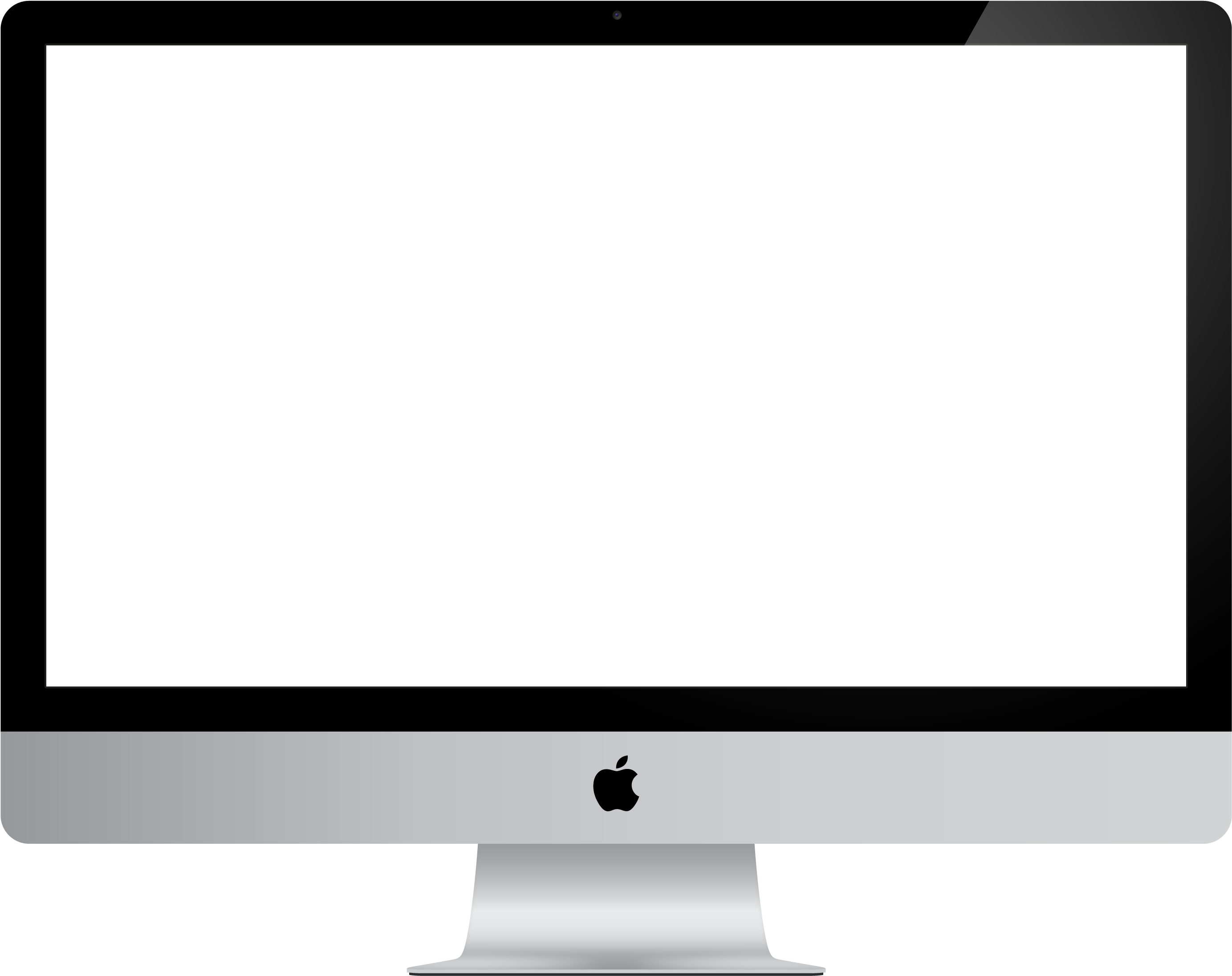 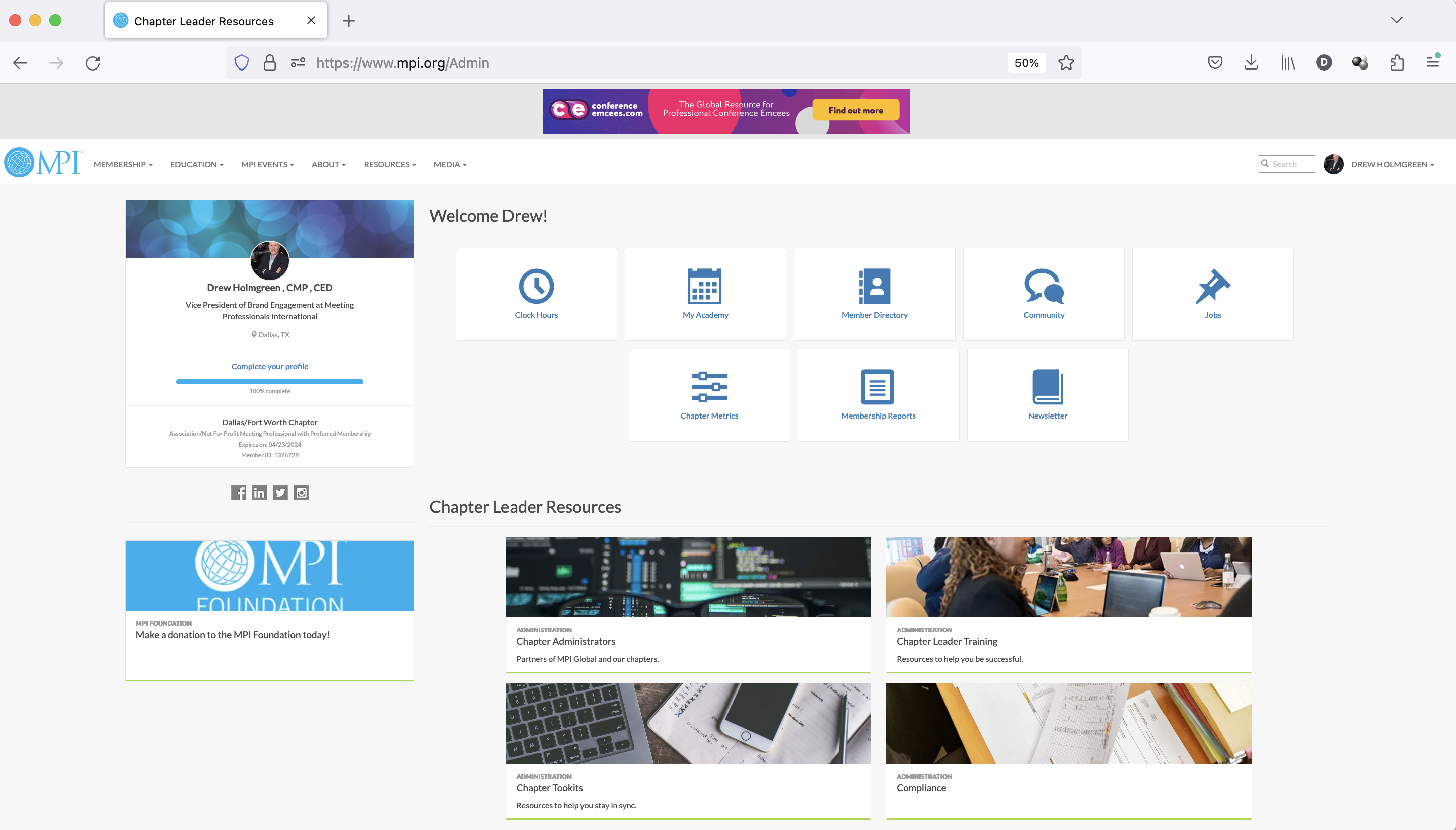 [Speaker Notes: Remember you also have a resource area to support you – the Chapter Leaders Resource Page (CLRP).  During your trainings, we have provided many of the documents you need, but they are also available on the MPI.org website, under CLRP  - Office of the President tile.  Don’t reinvent the wheel!  Go to the CLRP for your resources and support tools.  Don’t see something you need?  Reach out to your COM to see if they can help.  

There is now also a “Messages from MPI Global” tile.  This is where all communications from MPI global can be found.  In the event you have to miss a call, or you accidentally deleted an email that you need, you can find them here for your reference.  This area includes messages from:

 - CEO
 - VP of Community
 - General all leader communications

Also familiarize yourself with the other tiles on the CLRP, as they often contain key resources for other positions on your board.]
FINANCIAL OVERSIGHT
Though the VP of Finance actively manages the budget, the OOP is ultimately responsible for financial oversight.
The OOP should work with the VP of Finance to plan for/address any revenue shortfalls or unanticipated expenses.
If possible, reserves should be replenished to help provide a financial safety net for future boards.
Financial controls should be communicated to all board members.  i.e. Who can sign contracts?  Who can sign checks? How to apply for reimbursements? Etc.
[Speaker Notes: The OOP is responsible for the financial stability of the chapter and to ensure business continuity.  If finances become precarious, don’t wait to talk to your COM!  They can help you determine measures to help keep your chapter afloat.]
TAXES/ANNUAL REVIEW
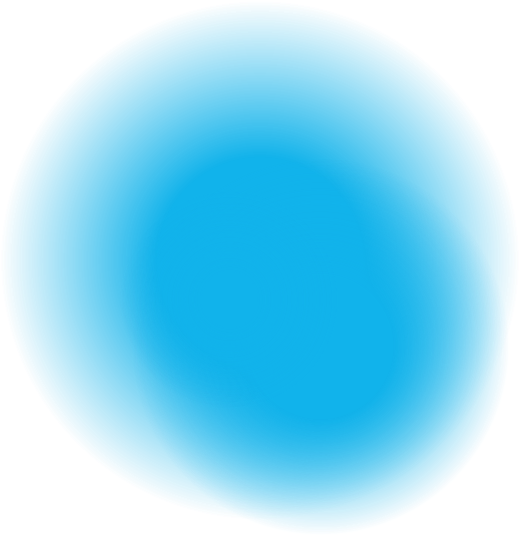 Led by the VP Finance, though responsibility for filing falls to the entire BOD
1
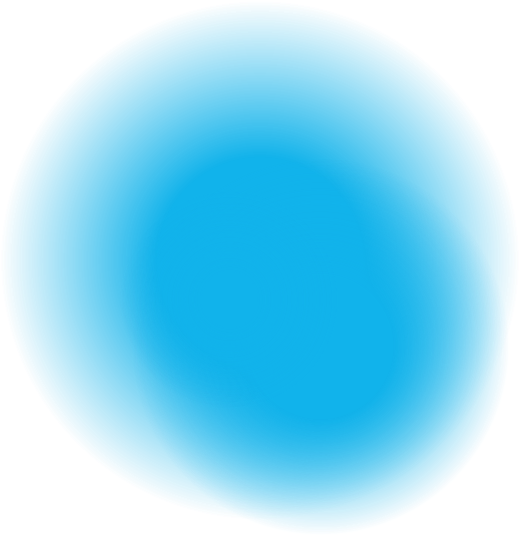 As OOP, responsibility is to ensure timely and accurate submissions
2
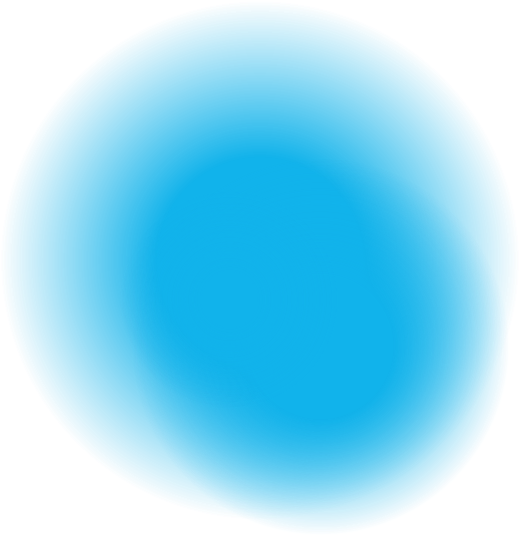 Where financially feasible, always use the services of a certified public accountant to prepare taxes
Benefits of using a CPA include their defense of any potential objection by the taxing agency in your country.
3
[Speaker Notes: For domestic chapters.

International chapters and clubs should follow their local laws accordingly.]
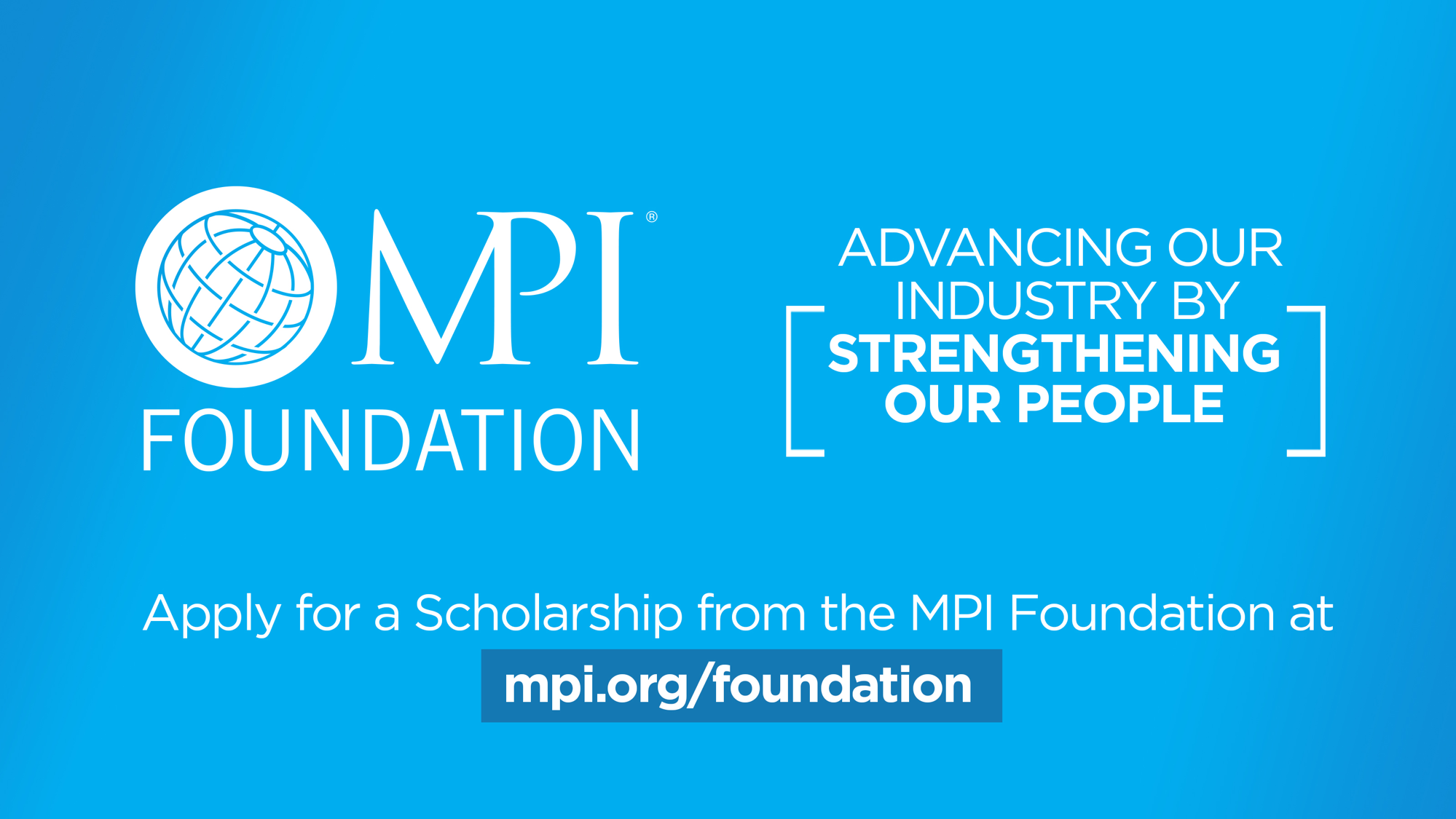 MEDIA & OPTICS
Local chapter press releases are allowed for local events

Run any media requests by MPI Global to ensure you know the essential talking points and can represent the brand

Comply with 501(c)3 status rules or legal requirements set by your country/region 

Contact MPI to get the latest resources and talking points on hot-button issues
[Speaker Notes: MEDIA
Chapters may have a need to do local press releases for events and those are completely fine to do.  You do however need to include MPI Global in any formal media address that you may engage in as it relates to MPI’s position on any topic or issue.  Because you are a representation of the overall brand, you have to be careful when talking to the media about any political issues concerning our industry and our position on them.  You should work with MPI Global prior to any statements or articles to ensure that the media team have reviewed them for proper positioning.  Because of the 501c3 status in the United States, we have rules to follow as it relates to lobbying and political activities and the MPI Global staff can guide you on that.  In most cases, we can provide a statement that can be used should something arise.

Local chapter press releases are allowed for local events
Ensure you establish and maintain good relationships with local reporters/newspapers
Run any media requests by MPI Global to ensure you know the essential talking points and can represent the brand
Comply with the 501(c)3 Status or legal requirements set by your country/region 
Signing a letter or attending a protest can be “advocacy” or “politics” and optics matter – if in doubt, ask your COM
Contact MPI Global to get the latest resources and talking points on hot-button issues – this includes for social media!]
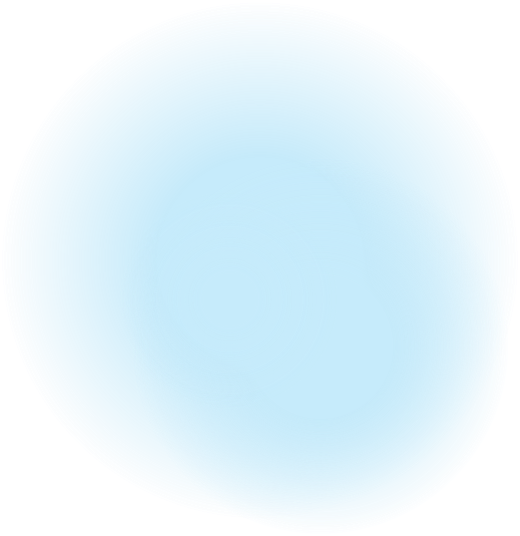 Office of the President Handbook